MÔN LỊCH SỬ
BÁC HỒ ĐỌC BẢN TUYÊN NGÔN ĐỘC LẬP
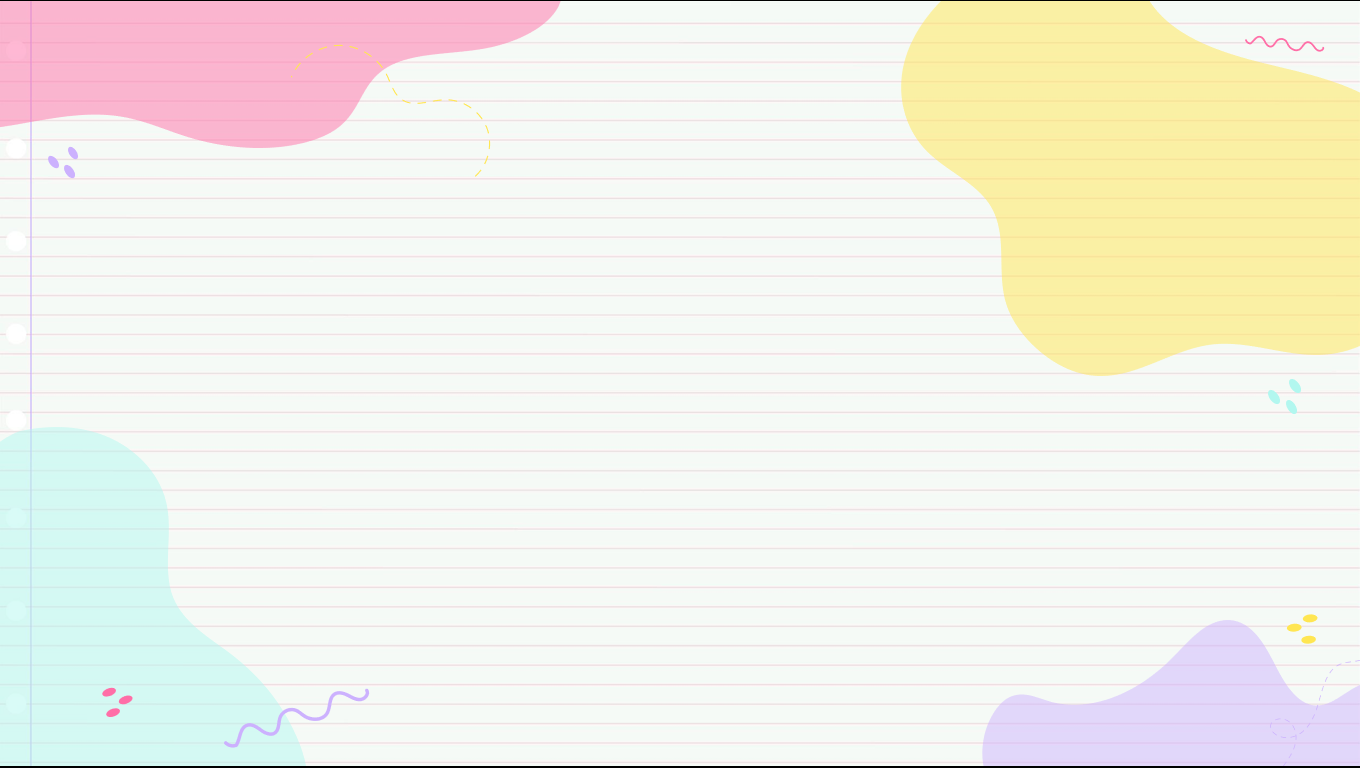 Khởi động
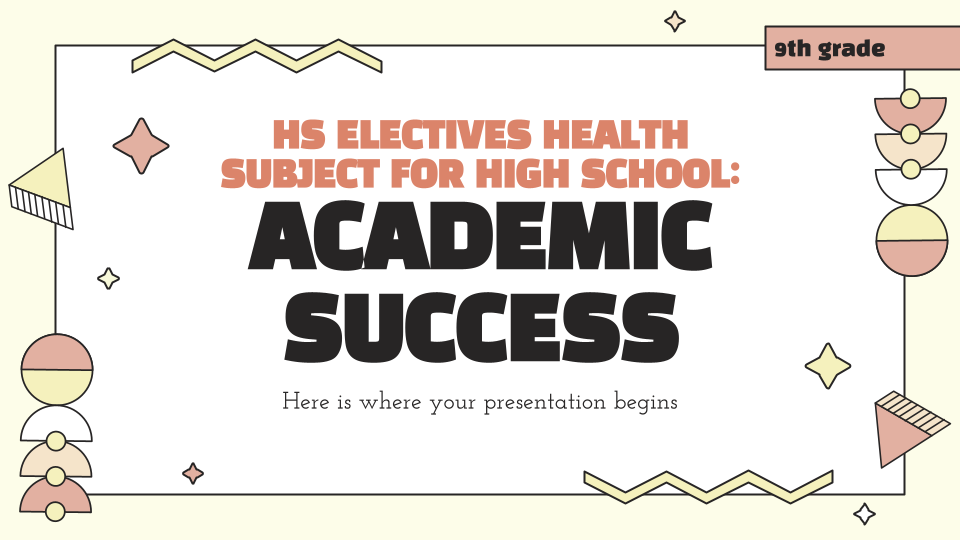 DESKTOP SOFTWARE
You can replace the image on the screen with your own work. Just right-click on it and select “Replace image”
Nào mình cùng chơi !
Ngược dòng lịch sử
1
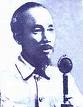 2
3
4
Hết giờ
Đáp án
Đây là ai?Em biết gì về nhân vật này?
Nguyễn Ái Quốc . Ông là người chủ trì 
Hội nghị thành lập Đảng Cộng sản Việt Nam.
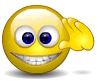 5
8
3
7
4
2
6
9
0
10
1
Đáp án
Hết giờ
Đáp án
Đảng Cộng sản Việt Nam thành lập vào thời gian nào? Ở đâu?
Đảng Cộng sản Việt Nam thành lập vào ngày 3/2/1930
 Tại Hồng Kông Trung Quốc.
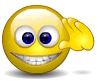 5
8
3
7
4
2
6
9
0
10
1
Đáp án
Hết giờ
Đáp án
Vào những năm 1930 – 1931 ở Nghệ An và Hà Tĩnh diễn ra phong trào gì?
Phong trào Xô Viết Nghệ Tĩnh.
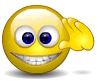 5
8
3
7
4
2
6
9
0
10
1
Đáp án
Hết giờ
Đáp án
Khởi nghĩa giành chính quyền ở Hà Nội diễn ra vào ngày tháng năm nào?
Khởi nghĩa giành chính quyền ở Hà Nội diễn ra 
vào ngày 19/8/ 1945.
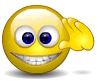 5
8
3
7
4
2
6
9
0
10
1
Đáp án
Bác Hồ đọc Tuyên ngôn độc lập
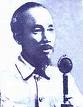 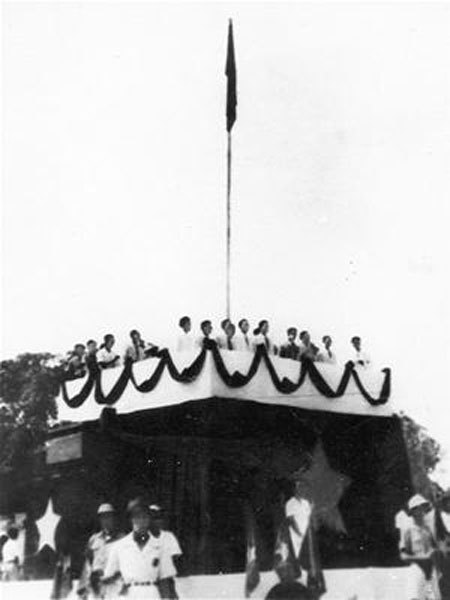 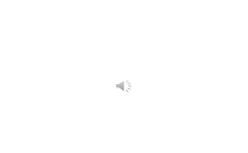 Quảng trường Ba Đình lịch sử
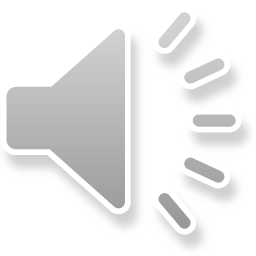 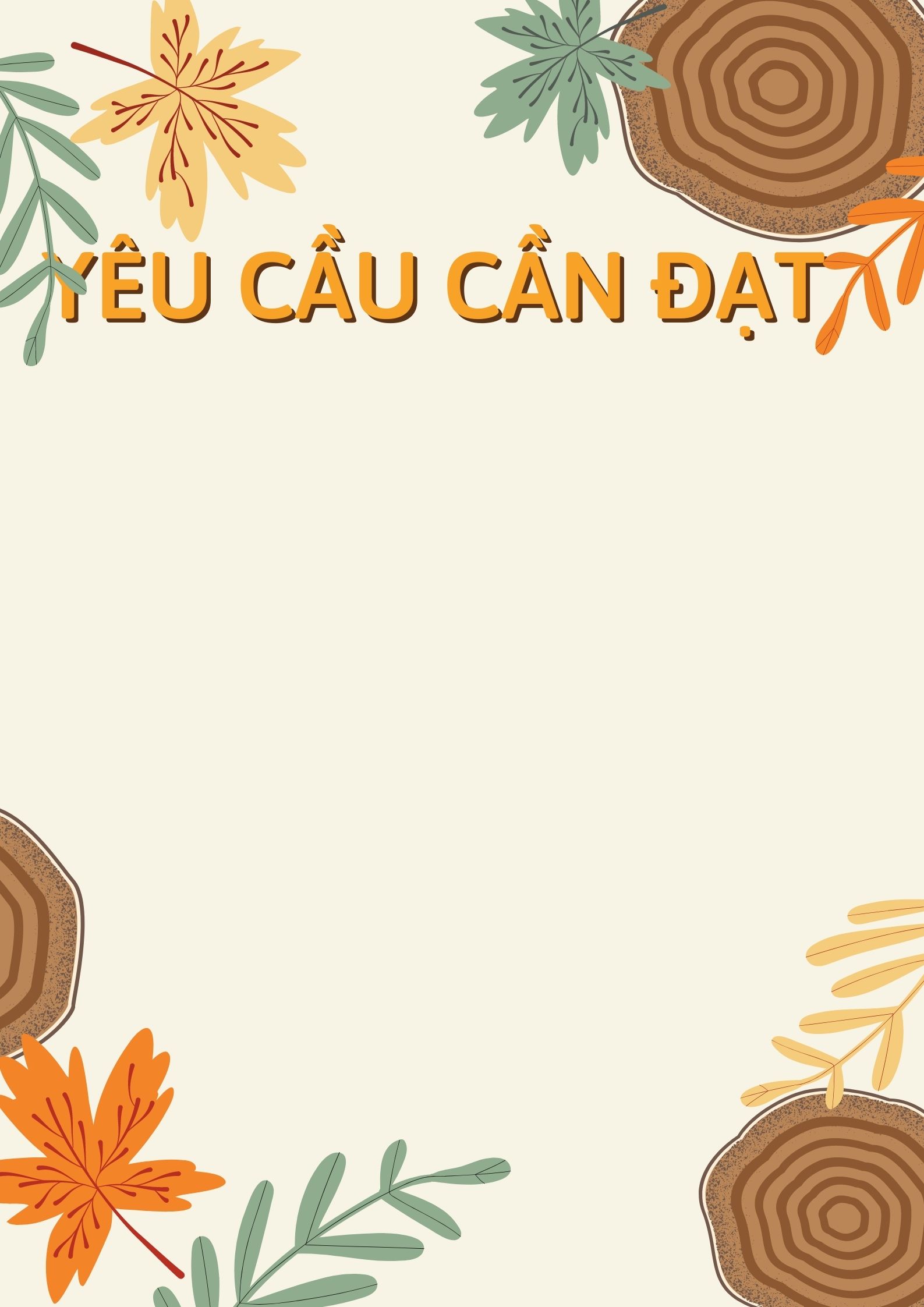 *    Ngày 2/9/1945 tại Quảng trường Ba Đình, Bác Hồ đọc Tuyên ngôn độc lập.

*    Thuật lại được những nét cơ bản của buổi lễ.

*      Hiểu ý nghĩa lịch sử ngày 2/9/1945
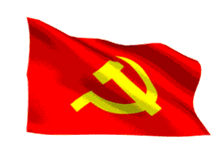 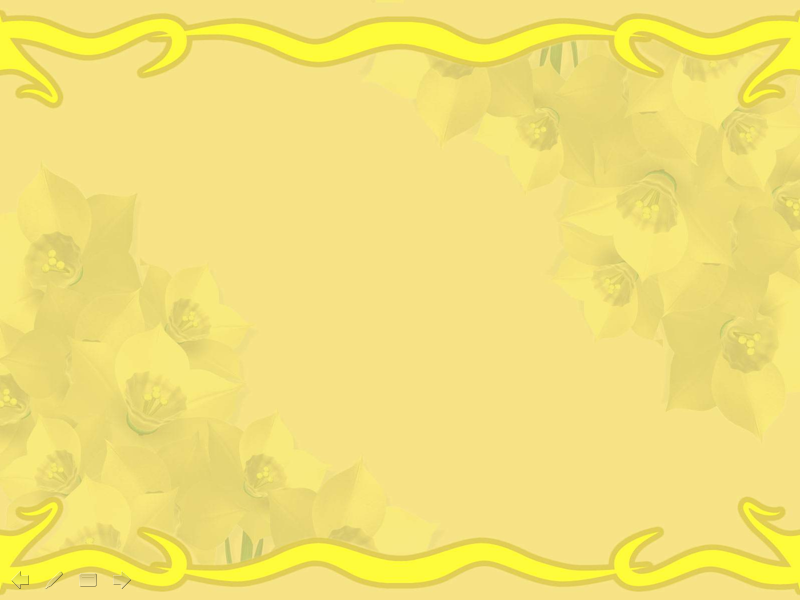 Hoạt động 1
Quang cảnh ngày 2 tháng 9 năm 1945 ở Hà Nội
Em có nhận xét gì về quang cảnh ngày 2 tháng 9 ở Hà Nội?
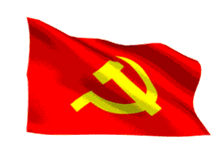 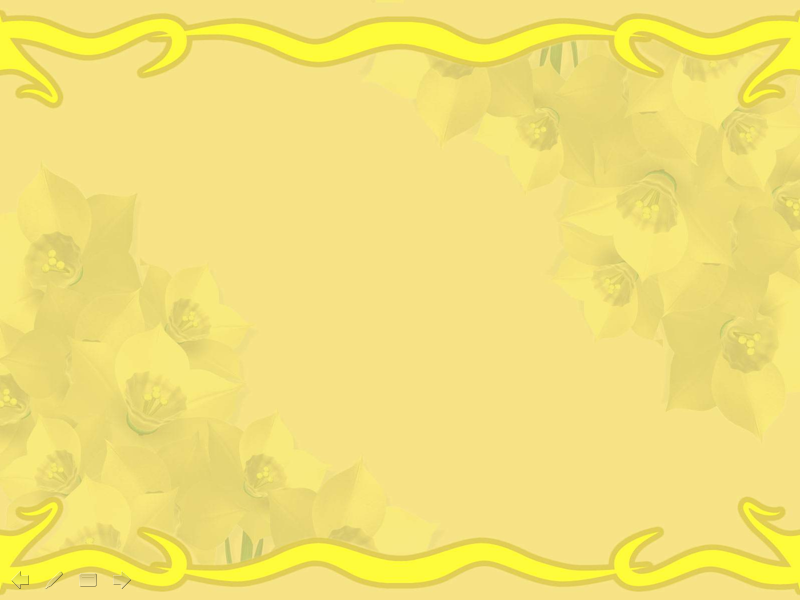 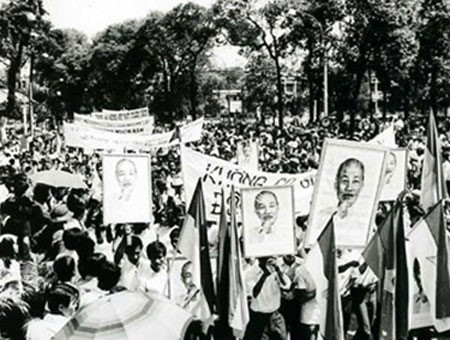 Hà Nội tưng bừng cờ, hoa
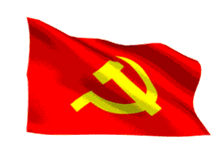 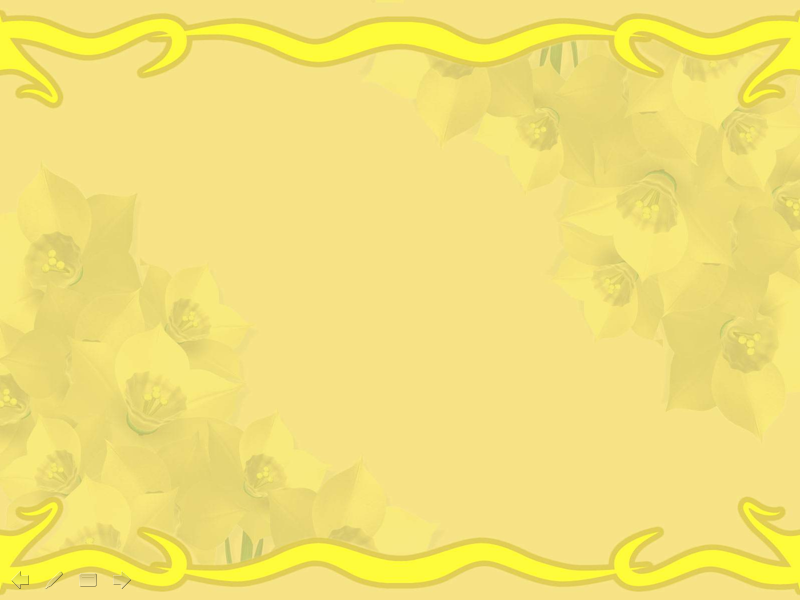 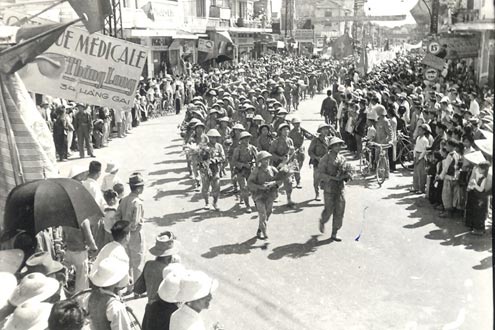 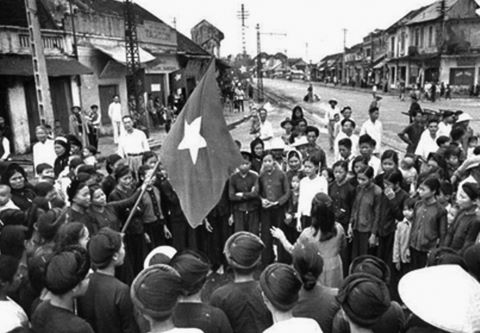 Đồng bào Hà Nội không kể già, trẻ, gái, trai mọi người đều xuống đường hướng về Ba Đình chờ buổi lễ.
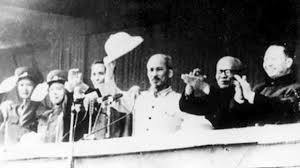 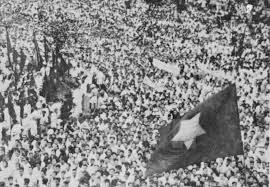 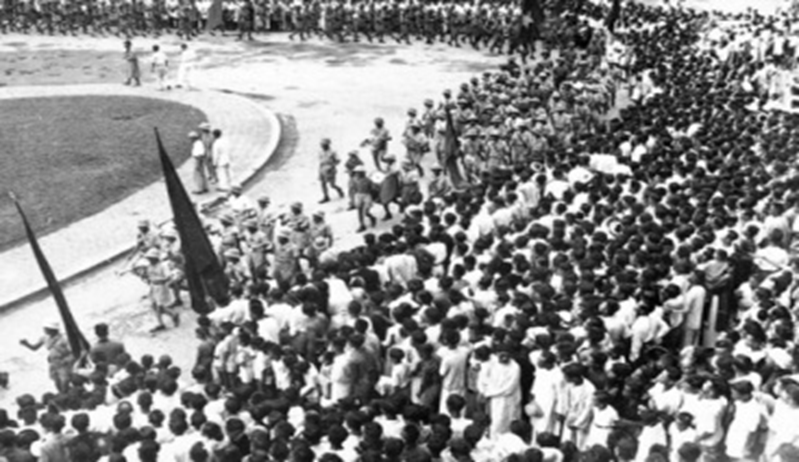 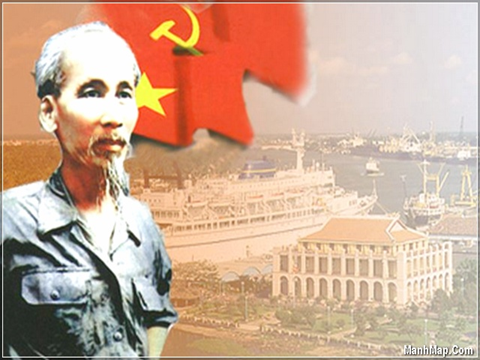 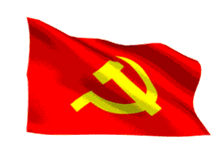 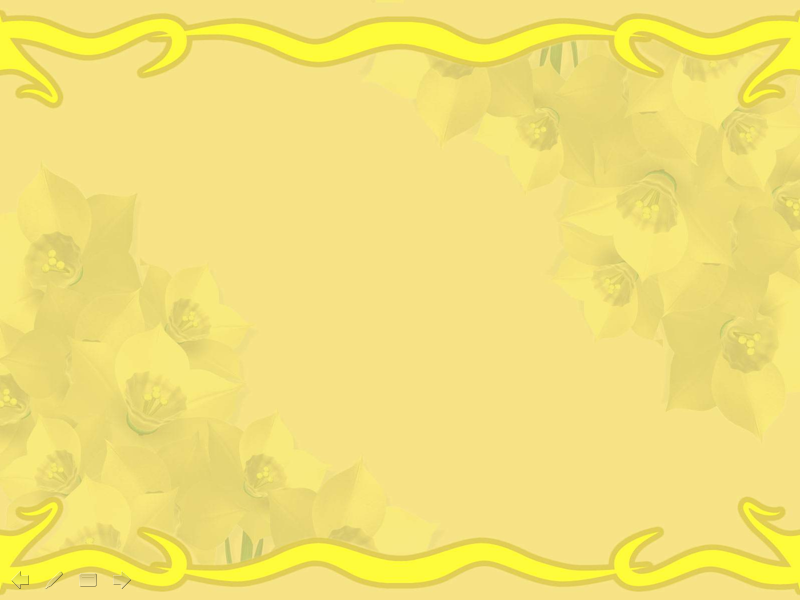 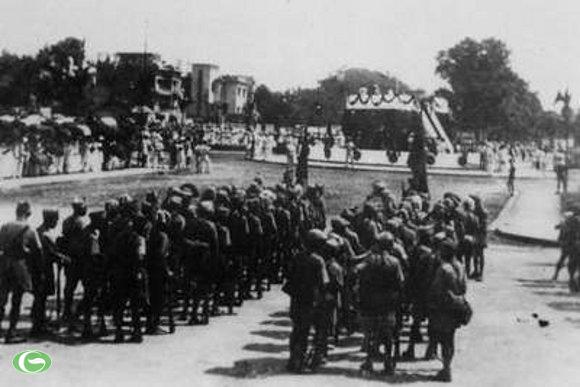 Đội quân danh dự đứng nghiêm trang quanh lễ đài mới dựng.
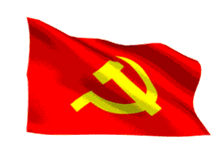 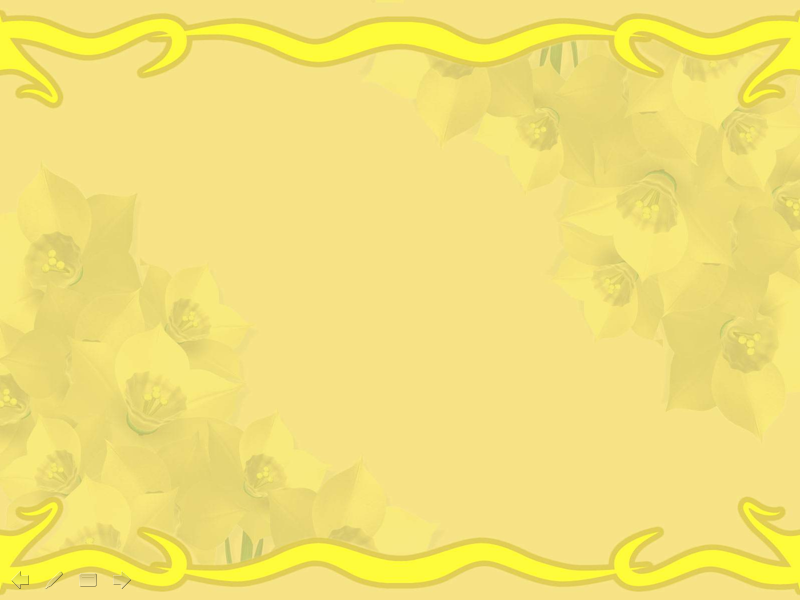 I. Quang cảnh ngày 2 tháng 9 năm 1945 ở Hà Nội:
- Hà Nội tưng bừng cờ, hoa.
- Đồng bào Hà Nội không kể già, trẻ, gái, trai mọi người đều xuống đường hướng về Ba Đình chờ buổi lễ.
- Đội quân danh dự đứng nghiêm trang quanh lễ đài mới dựng.
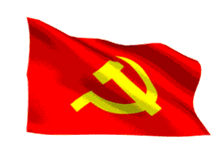 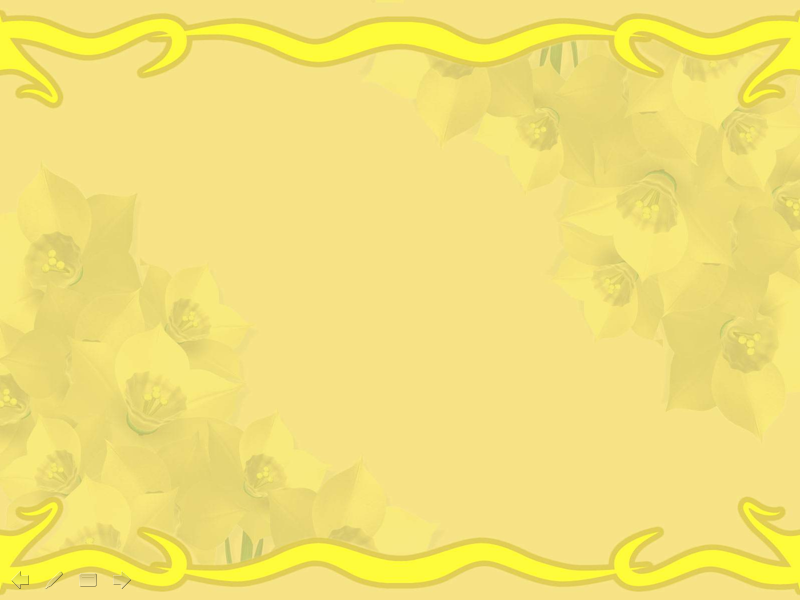 Hoạt động 2
Diễn biến của buổi lễ và nội dung bản Tuyên ngôn Độc lập
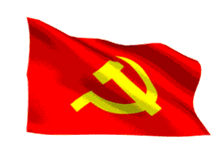 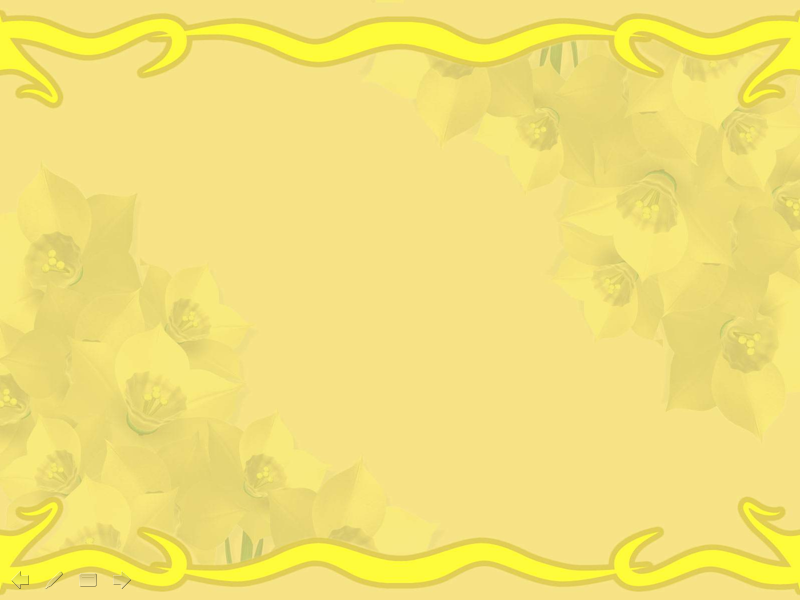 Đọc sách giáo khoa thuật lại tiến trình của buổi lễ?
Gợi ý:
- Buổi lễ bắt đầu khi nào?
- Liệt kê những sự việc chính diễn ra trong buổi lễ ?
- Buổi lễ kết thúc ra sao?
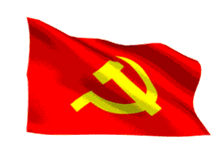 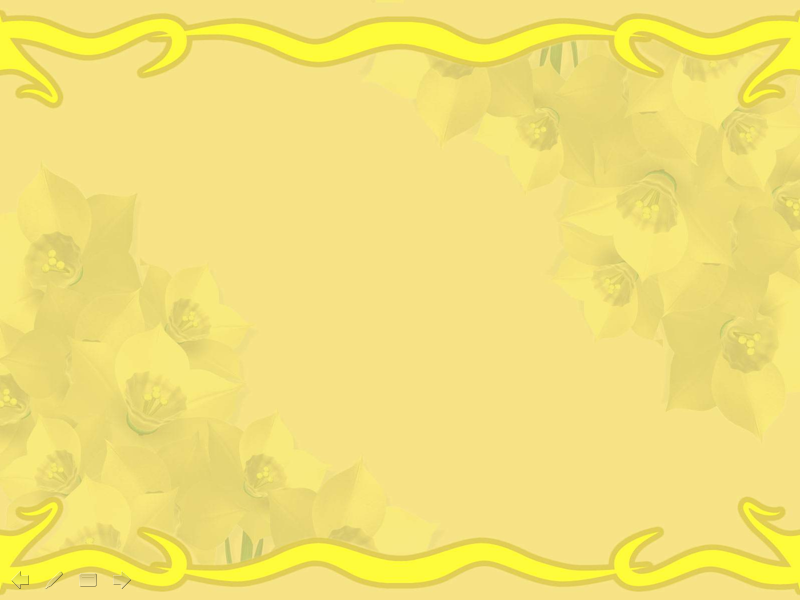 II. Diễn biến buổi lễ:
- Buổi lễ bắt đầu đúng 14 giờ ngày 2 tháng 9 năm 1945.
- Bác Hồ và các vị trong Chính phủ lâm thời bước lên lễ đài chào nhân dân.
- Bác Hồ đọc bản Tuyên ngôn Độc lập.
- Các thành viên của Chính phủ lâm thời ra mắt và tuyên thệ trước đồng bào quốc dân.
- Đến buổi chiều buổi lễ kết thúc nhưng giọng nói của Bác Hồ và những lời khẳng định trong bản Tuyên ngôn Độc lập còn vọng mãi trong mỗi người dân Việt Nam.
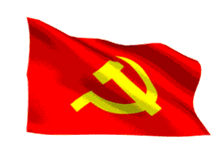 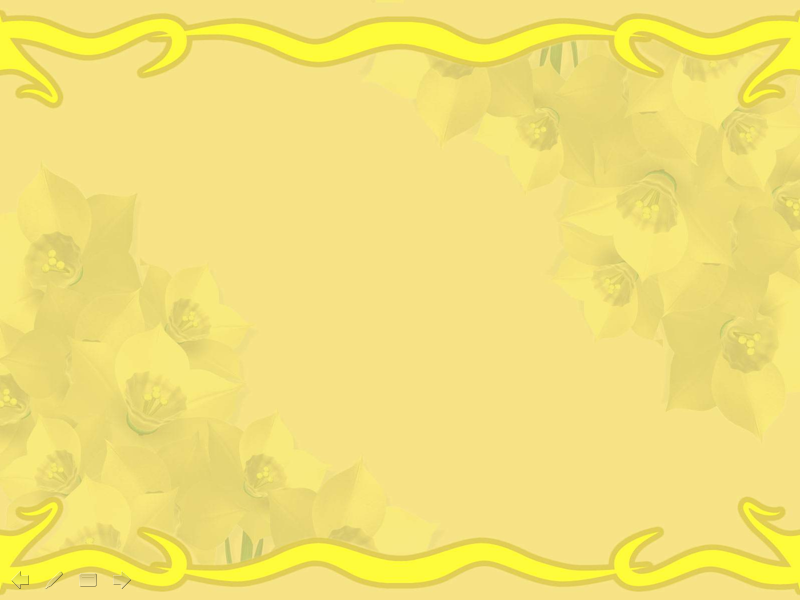 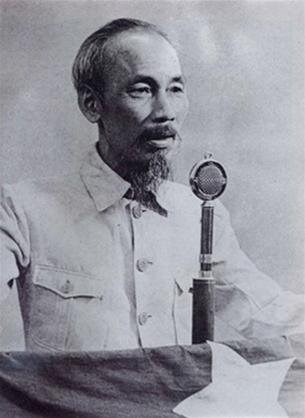 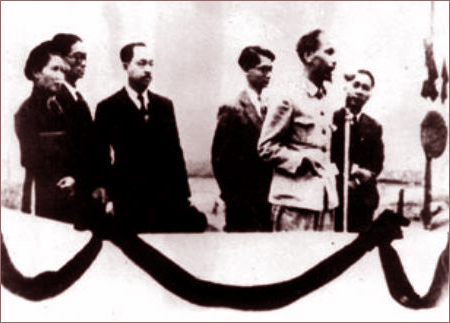 Bác Hồ và các vị trong Chính phủ lâm thời bước lên lễ đài chào nhân dân
Bác Hồ đọc bản Tuyên ngôn Độc lập
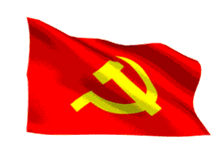 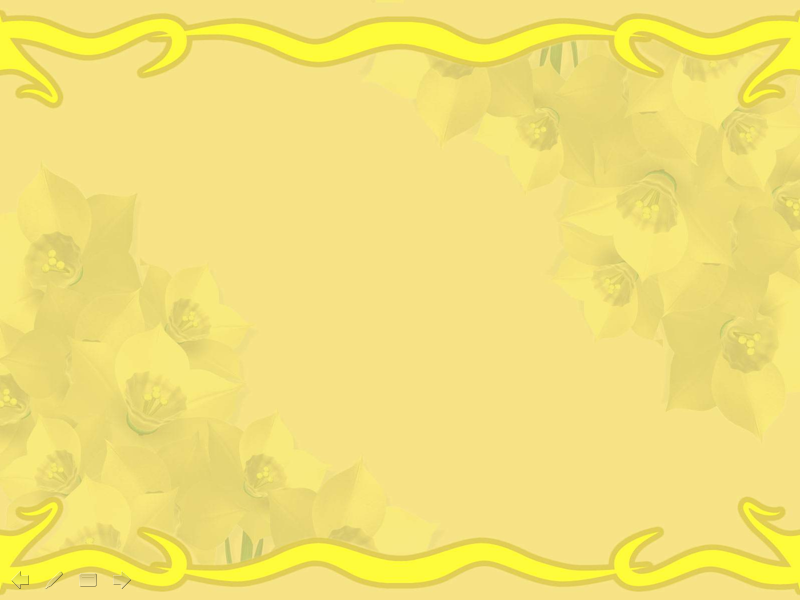 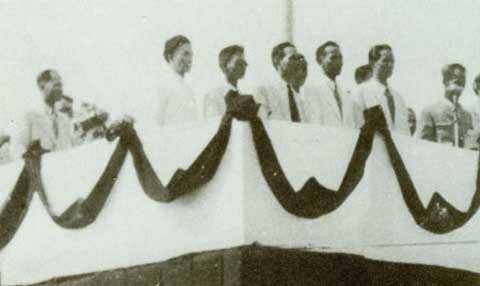 Các thành viên của Chính phủ lâm thời ra mắt và tuyên thệ trước đồng bào quốc dân
Em hiểu thế nào là: Chính phủ lâm thời?
Cơ quan đại diện cao nhất cho chính quyền Cách Mạng, do Chủ tịch Hồ Chí Minh đứng đầu, có trọng trách điều hành đất nước sau thắng lợi của Cách Mạng Tháng Tám năm 1945, chờ tổng tuyển cử để bầu ra Quốc hội và Chính phủ chính thức.
Dưới đây là một số hình ảnh về Bản tuyên ngôn Độc lập
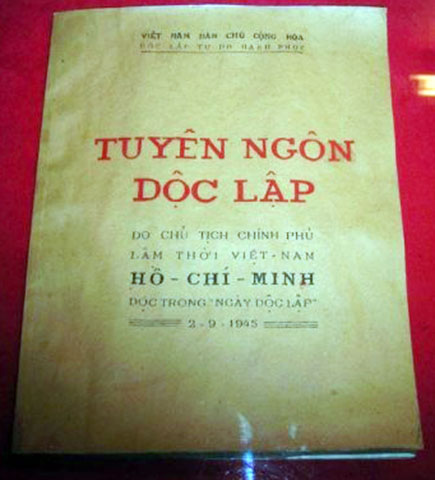 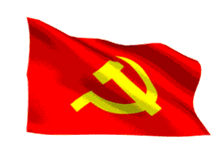 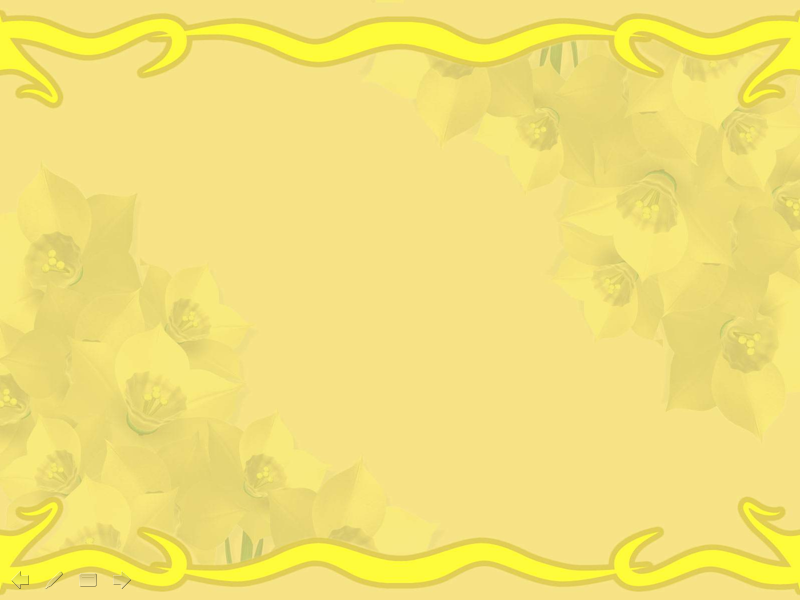 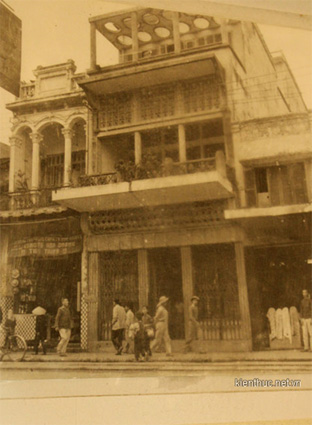 Căn nhà 48 Hàng Ngang- Nơi Bác Hồ viết bản Tuyên ngôn Độc lập
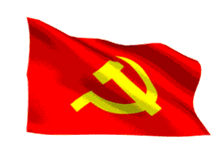 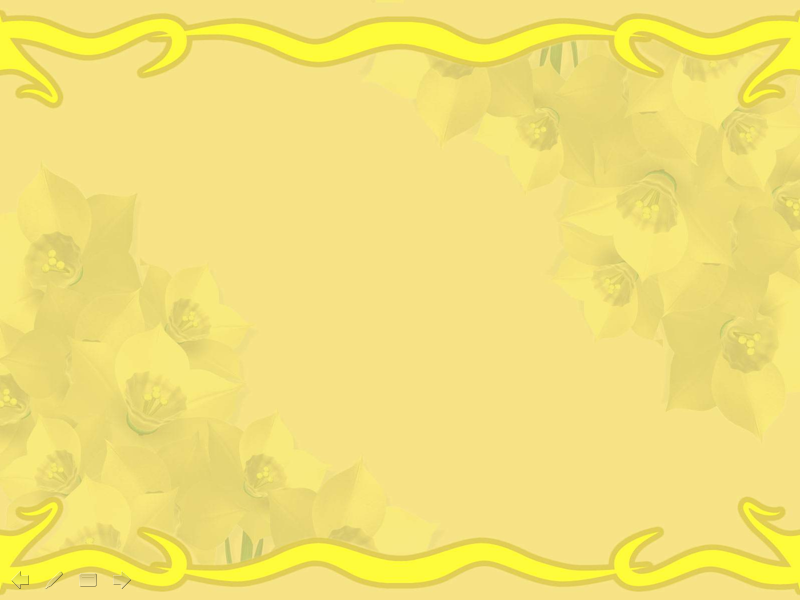 Xem đoạn clip
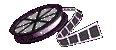 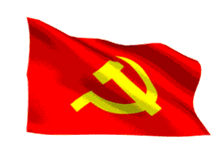 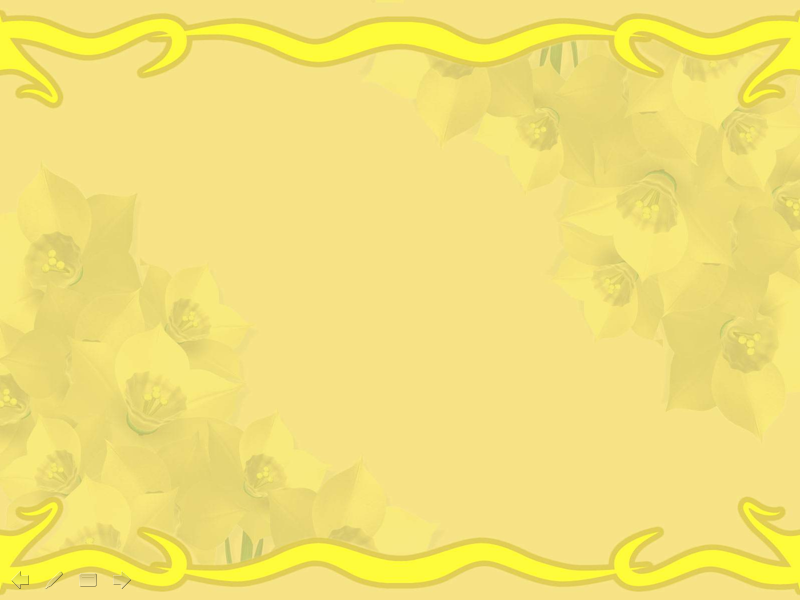 Lịch sử
Sau khi xem đoạn Clip hãy trả lời các câu hỏi sau:
Trong quá trình đọc Tuyên ngôn Độc lập có chi tiết cho thấy Bác Hồ vô cùng giản dị gần gũi và vô cùng kính trọng nhân dân . Đó là chi tiết nào?
Đang đọc Bác dừng lại hỏi: “Tôi nói đồng bào nghe rõ không ?”
2.   Cuối bản Tuyên ngôn độc lập, Bác Hồ đã khẳng định như thế nào ?
Bác Hồ khẳng định :“Nước Việt Nam có quyền hưởng tự do và độc lập và sự thật đã thành một nước tự do, độc lập.Toàn thể dân tộc Việt Nam quyết đem tất cả tính mạng và của cải để giữ vững quyền tự do ,độc lập ấy.”
3. Lời khẳng định của Bác thể hiện điều gì ?
Thể hiện quyền tự do,độc lập của nước Việt Nam và toàn dân tộc Việt Nam sẽ giữ vững quyền tự do,độc lập.
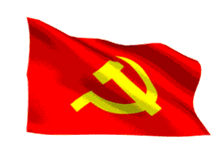 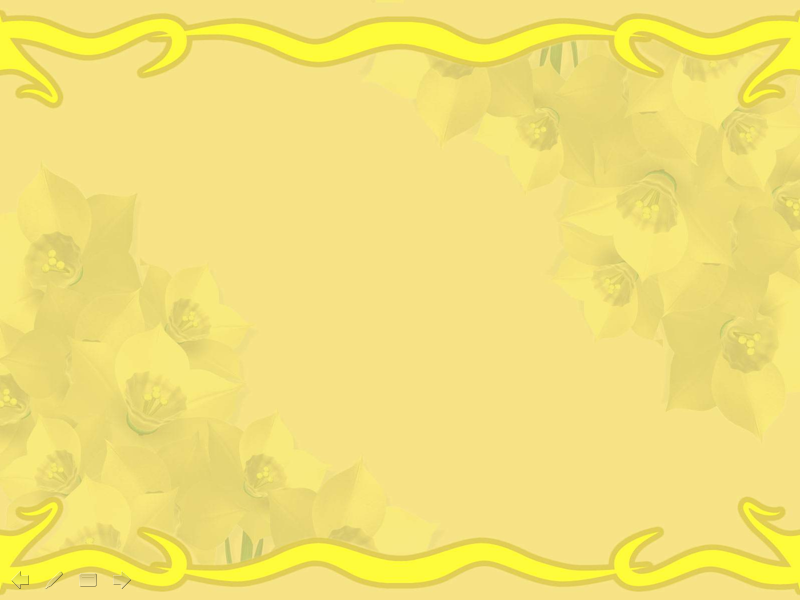 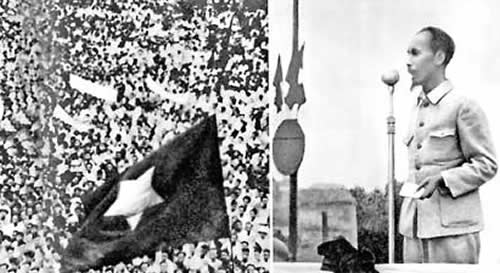 Đến buổi chiều buổi lễ kết thúc nhưng giọng nói của Bác Hồ và những lời khẳng định trong bản Tuyên ngôn Độc lập còn vọng mãi trong mỗi người dân Việt Nam.
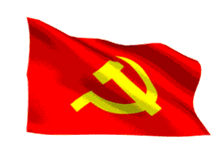 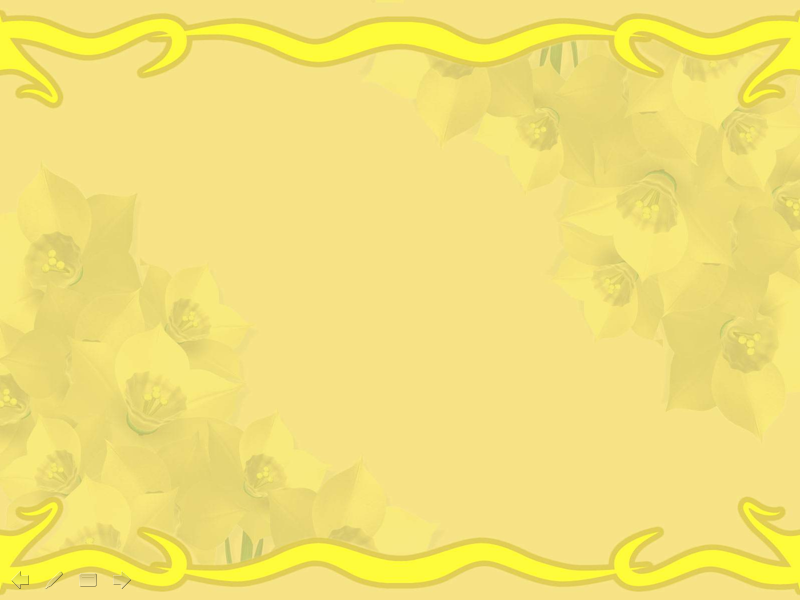 Bản Tuyên ngôn Độc lập đã:
- Khẳng định quyền đọc lập, tự do thiêng liêng của dân tộc Việt Nam.
- Dân tộc Việt Nam quyết tâm giữ vững quyền tự do, độc lập này.
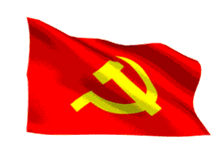 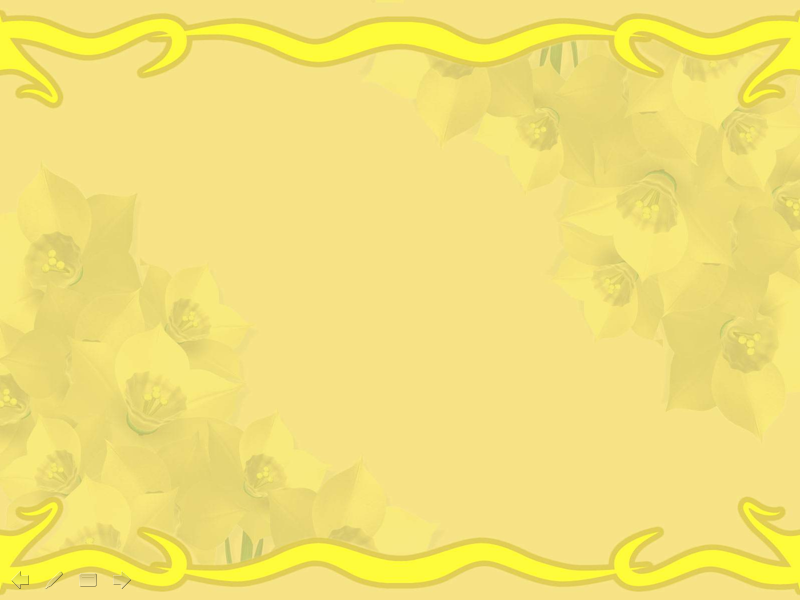 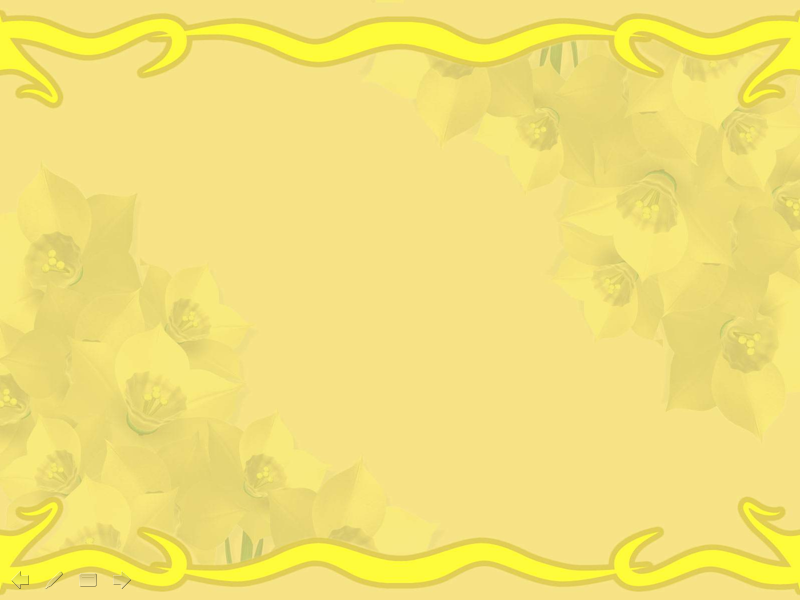 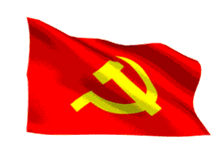 Lịch sử
Hoạt động 3
Ý nghĩa lịch sử
Khẳng định quyền độc lập.
Ý nghĩa lịch sử của Tuyên ngôn Độc lập
Khai sinh nước Việt Nam Dân chủ Cộng hòa.
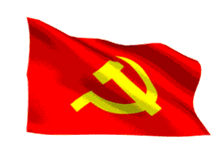 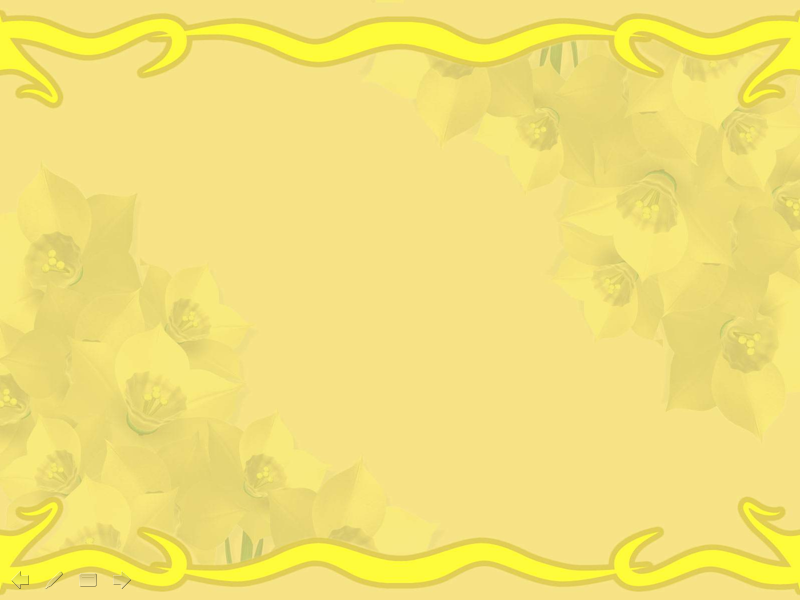 Ngày 2 tháng 9 năm 1945, Chủ tịch Hồ Chí Minh đọc bản Tuyên ngôn Độc lập khai sinh ra nước Việt Nam Dân chủ Cộng hòa
Bài học
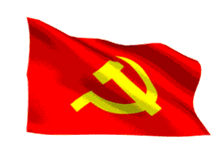 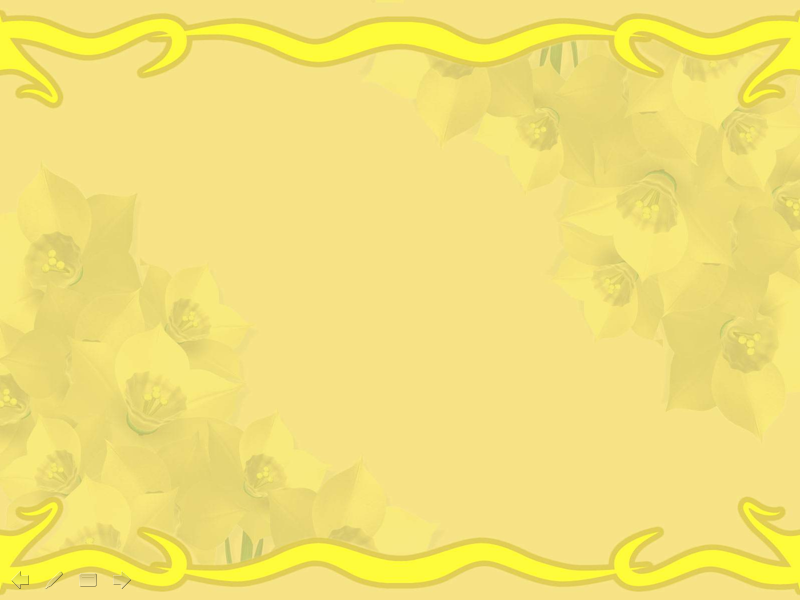 Hoạt động tiếp nối
Về ôn  bài
Chuẩn bị bài 11
Ôn tập: Hơn tám mươi năm chống Thực dân Pháp xâm lược và đô hộ
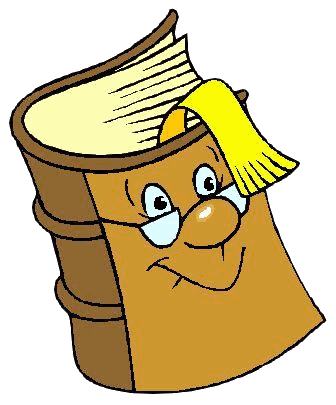